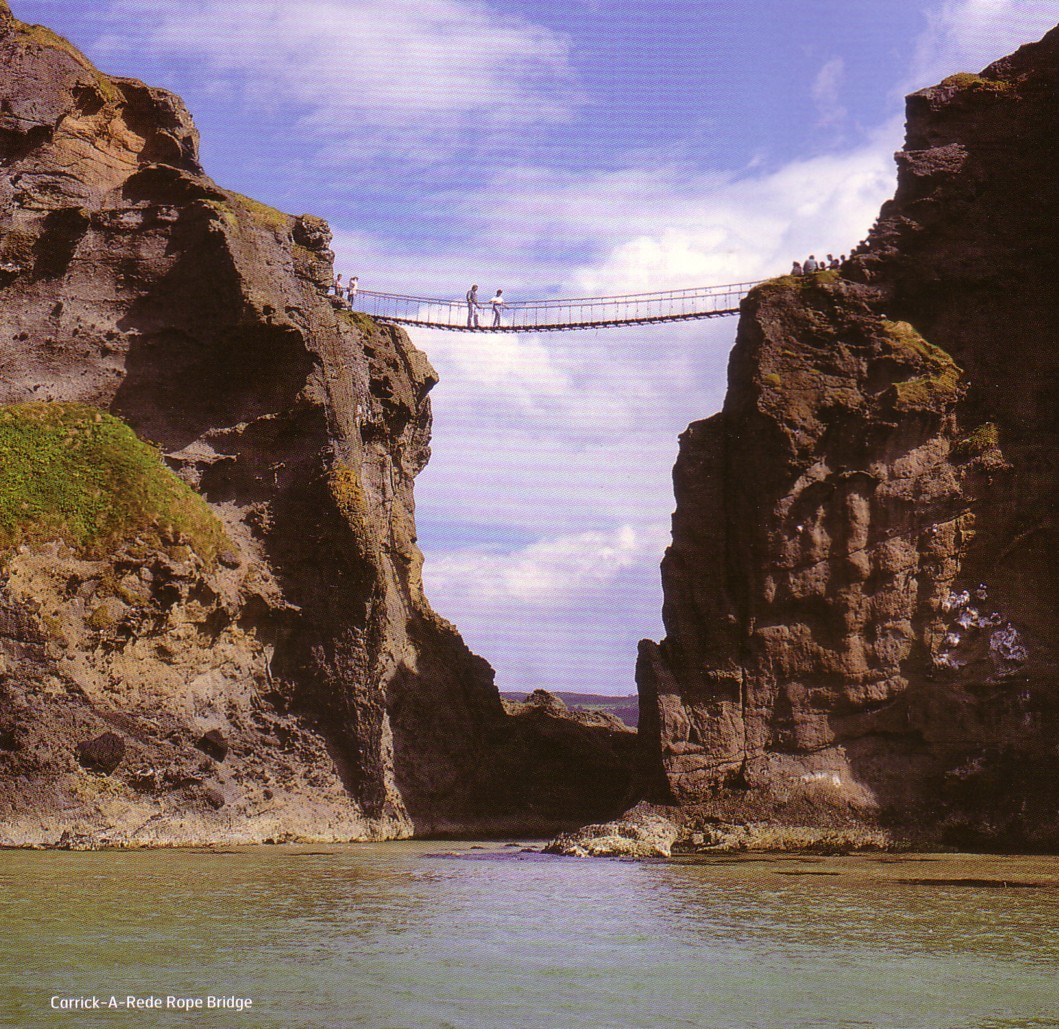 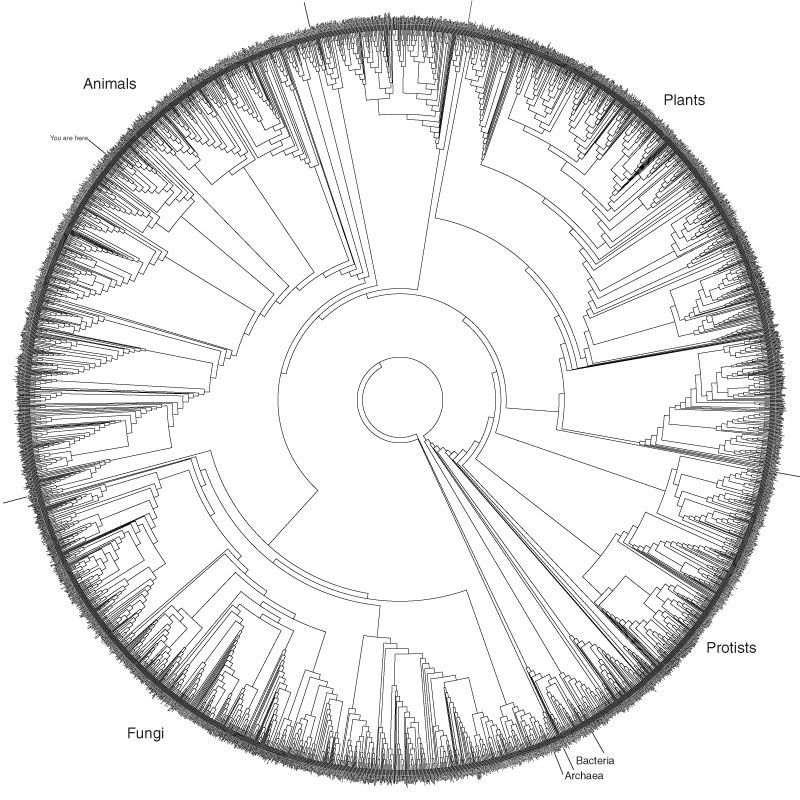 Tree of Life
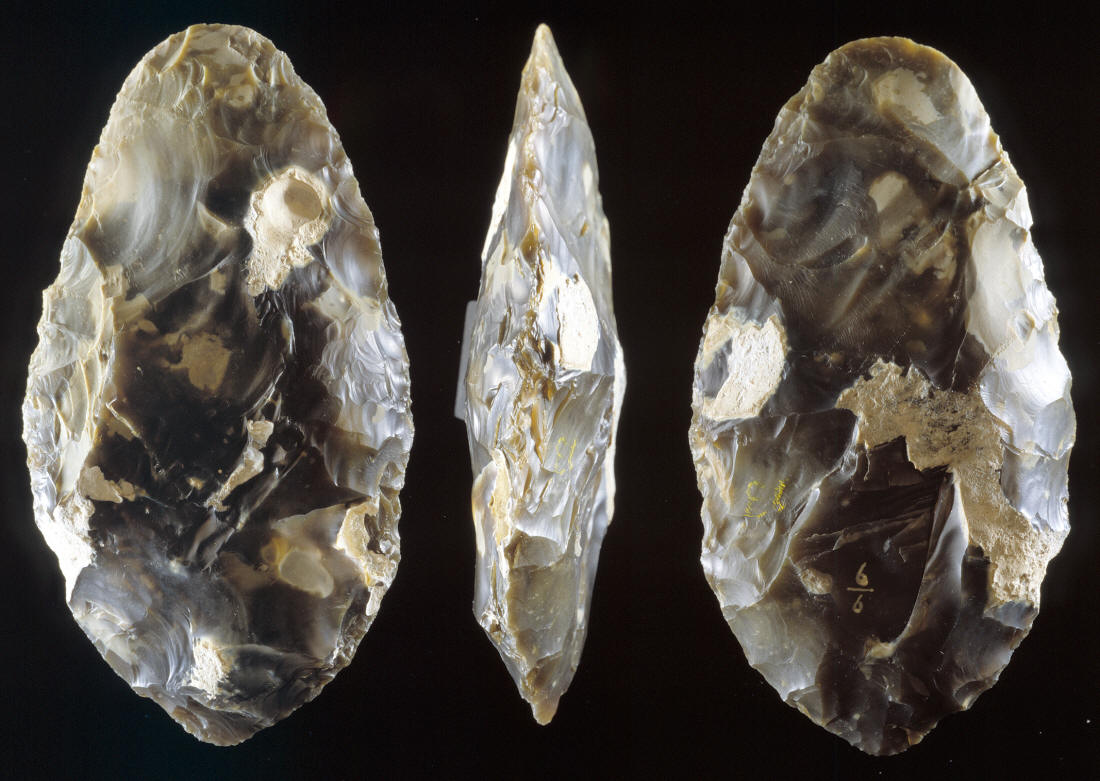 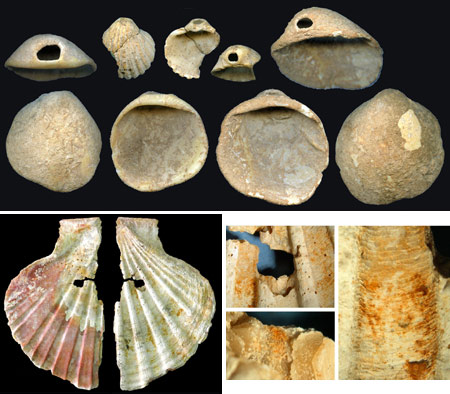 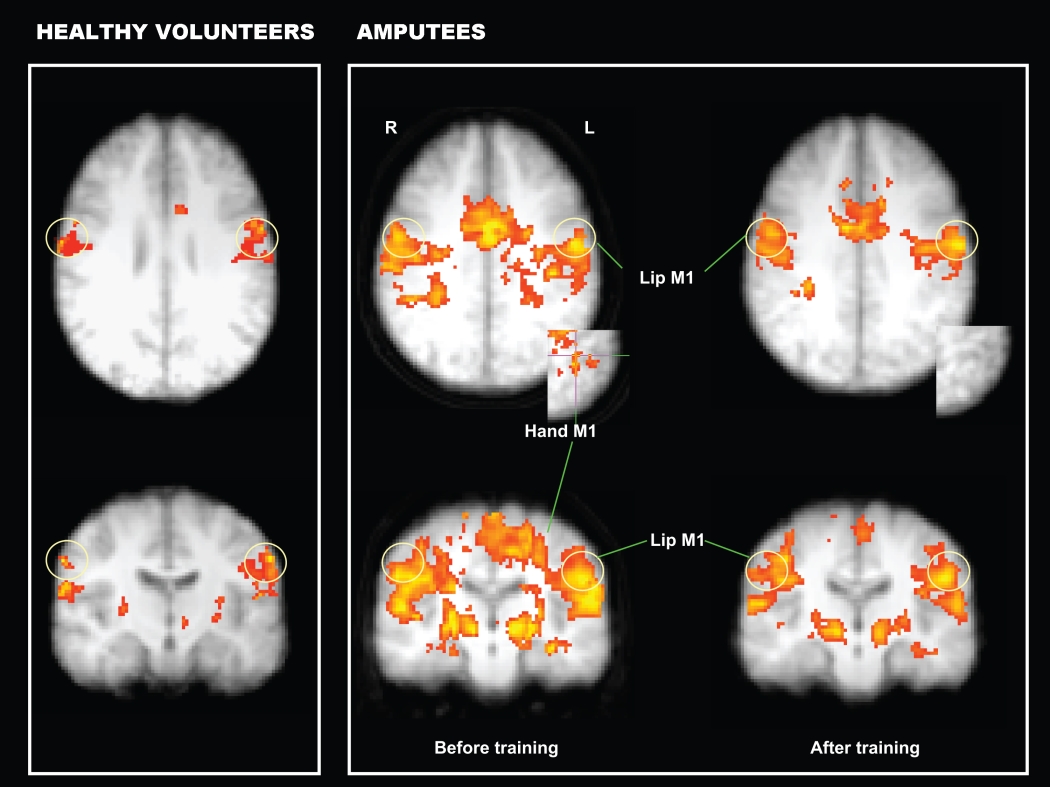 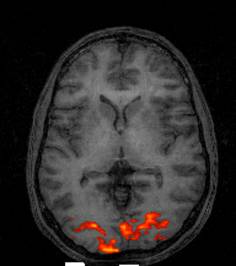 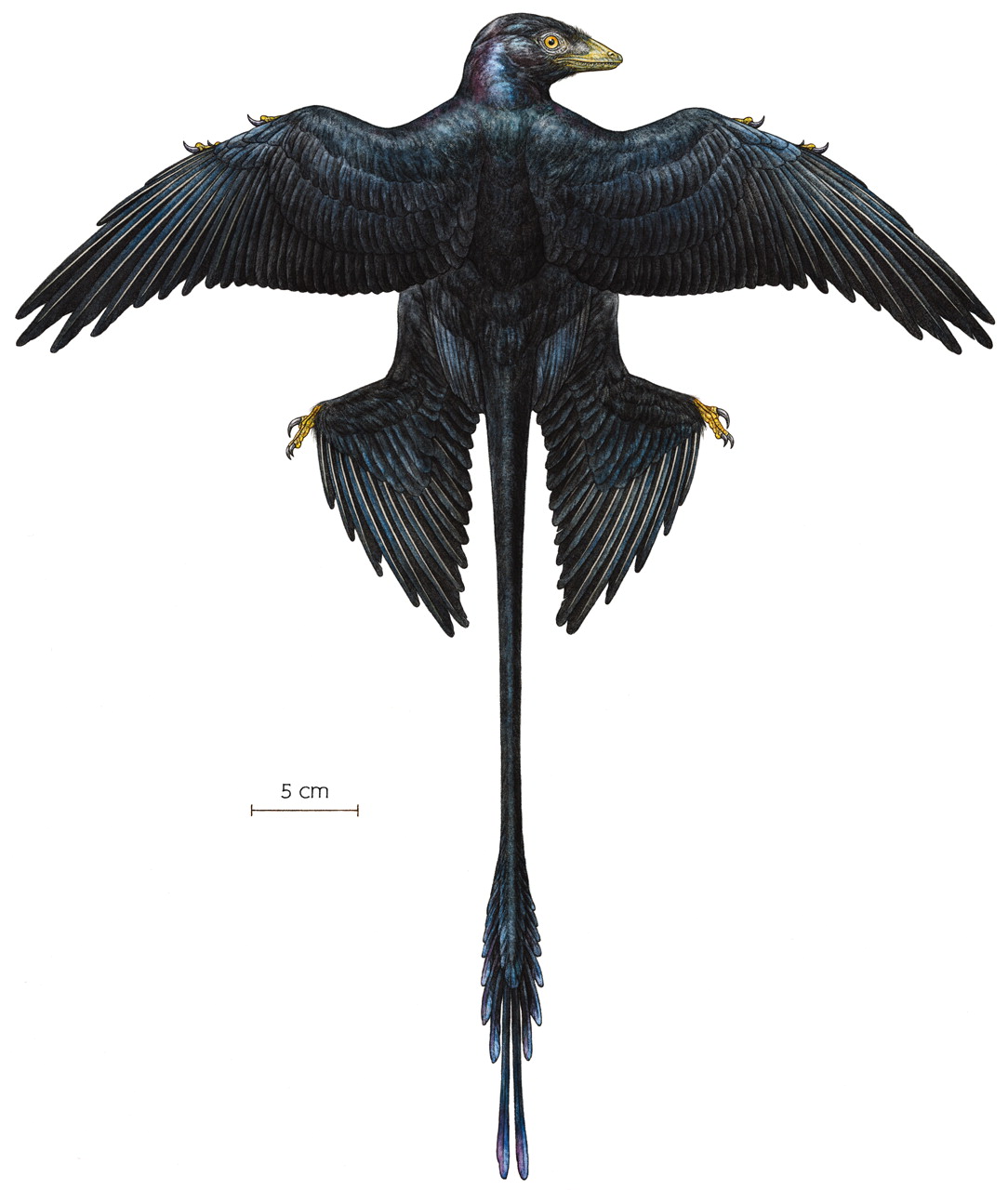 Microraptor